GESTÃO DE RISCOS -3º Reunião CTGGRCI 2020
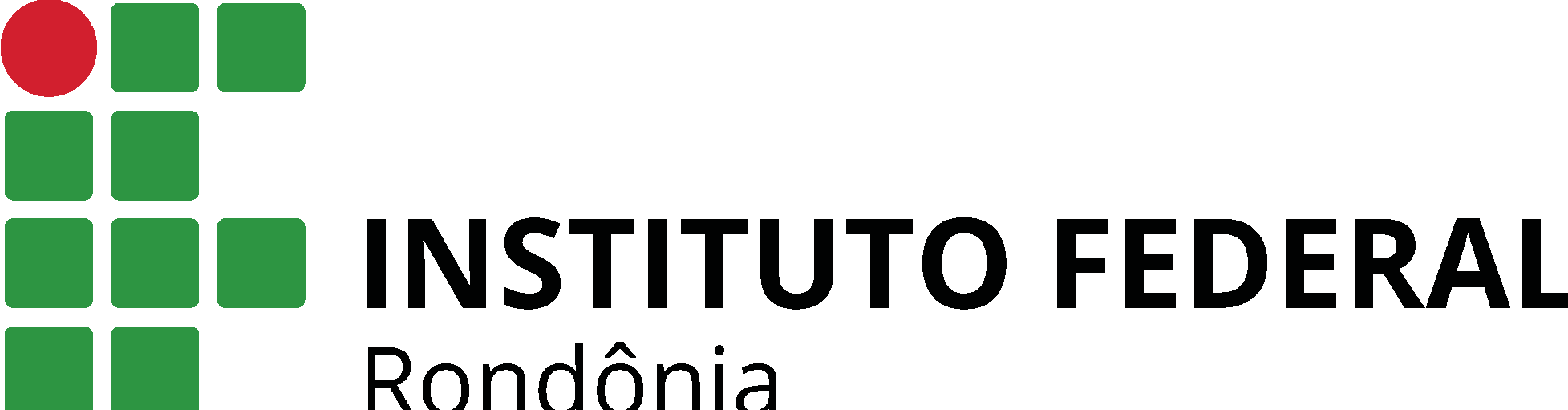 Pauta
Apresentação dos novos membros do Comitê;

Deliberações do Comitê Gestor de  Governança, Gestão de Riscos e Controle Interno;

Atividades do Plano de Ação 2020 para o 2º Trimestre

Demais assuntos
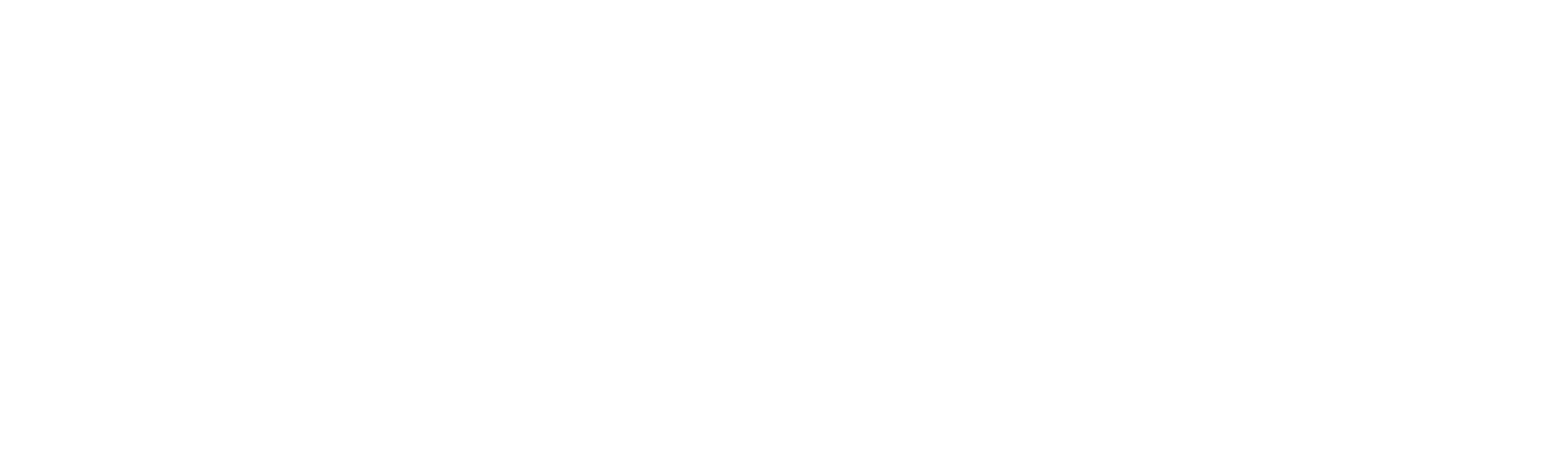 Portaria Nº 1163 - 24/06/2020
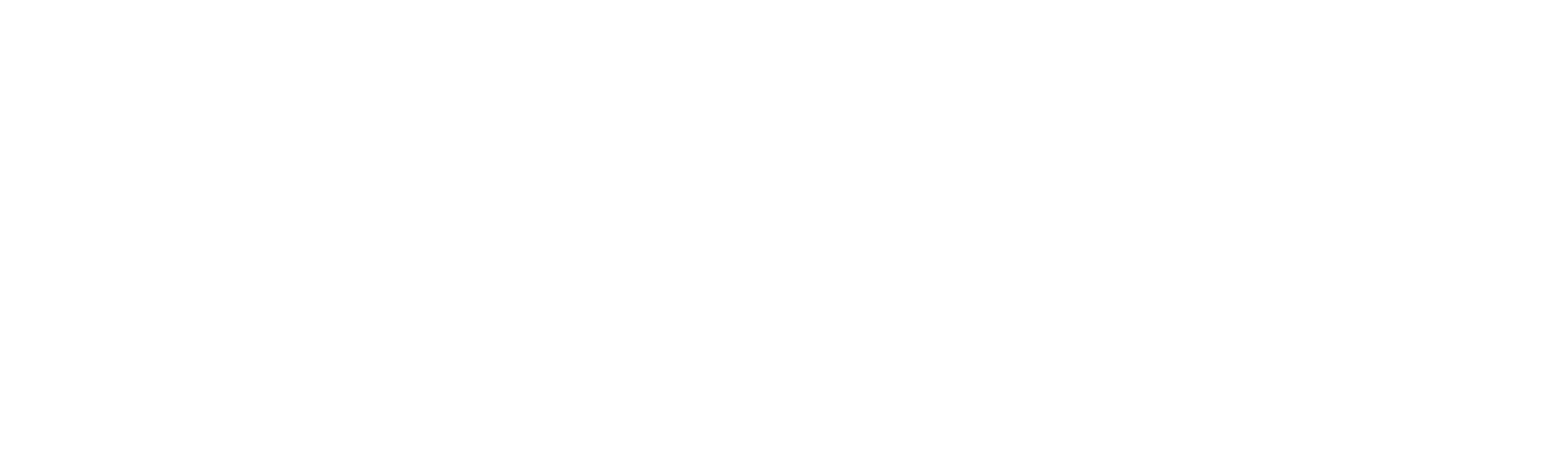 Documentos Pertinentes
Resolução nº 85/REIT-CONSUP/IFRO 
https://portal.ifro.edu.br/governanca-nav


Guia Prático de Gestão de Riscos e ferramentas para implantação 
https://drive.google.com/drive/folders/1U2sWq3Hqy4NfZGsRo6JxAMq7EgLPaZ5j?usp=sharing
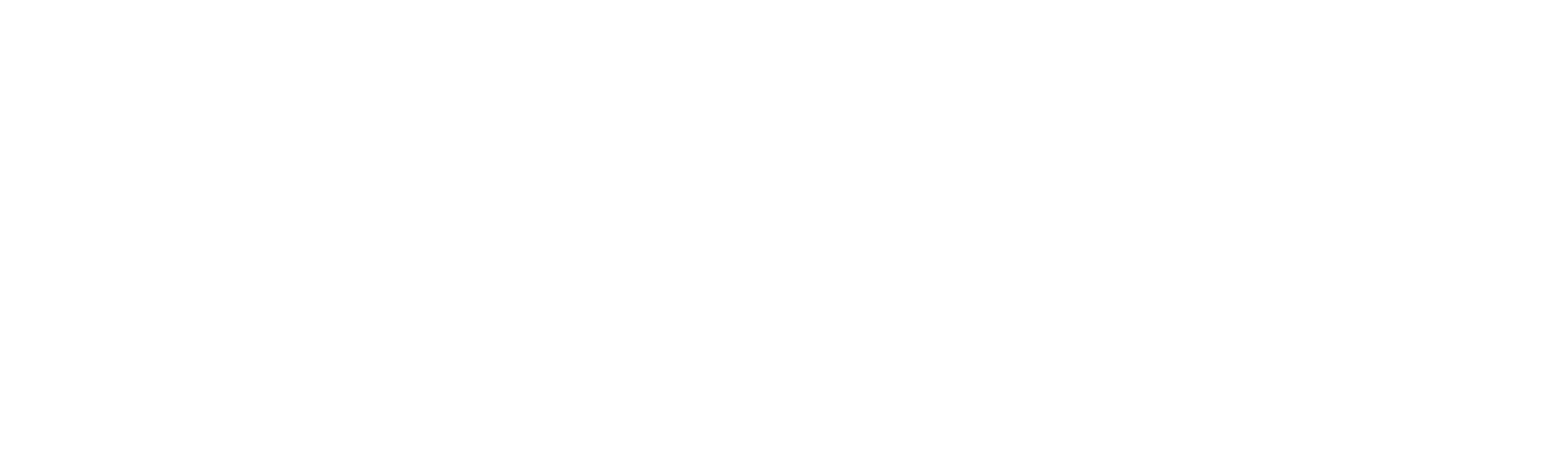 Documentos Pertinentes
Setor CTGGRCI

Processo de acompanhamento das atividades dos CTGGRCI -  23243.004911/2020-19

Processo para designação dos membros do CTGGRCI – 23243.007069/2020-69

Processo com documentos para aprovação CGCCRCI -23243.004127/2020-01

Processo com Relatórios para aprovação -23243.004909/2020-31
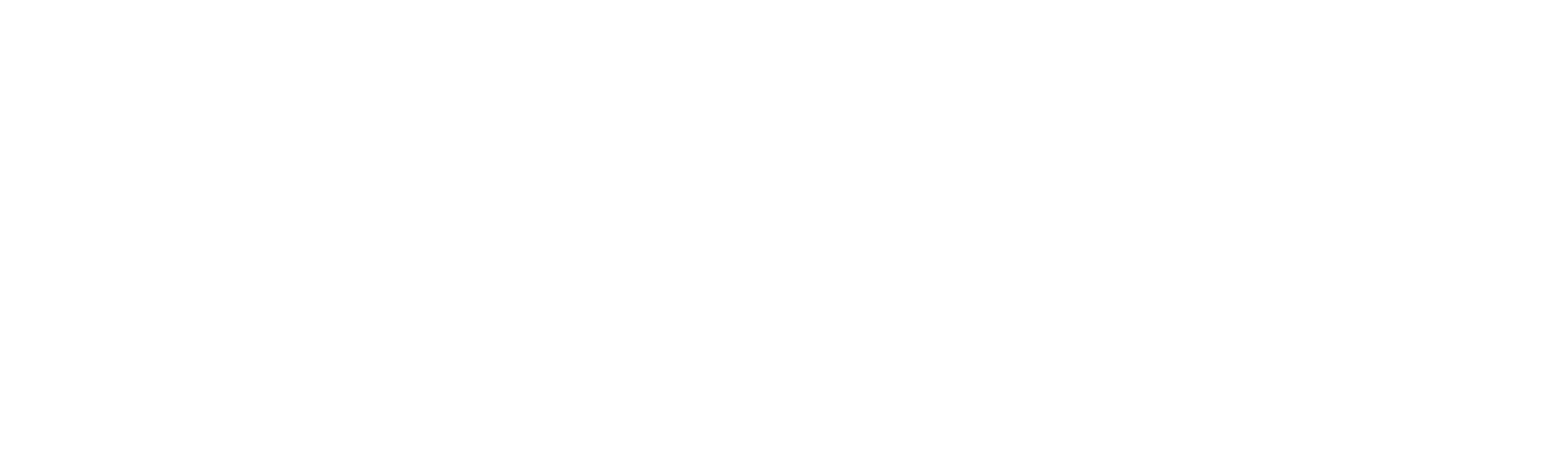 Documentos Pertinentes
Processo de acompanhamento das atividades do Campus deve conter:

Portaria de Designação;
Relatórios das atividades da Comissão Local;
Os relatórios de acompanhamento dos Riscos;
Os certificados dos cursos:
Gestão de Riscos em Processos de Trabalho (segundo o Coso) https://www.escolavirtual.gov.br/curso/300
Introdução à Gestão de Processos https://www.escolavirtual.gov.br/curso/106
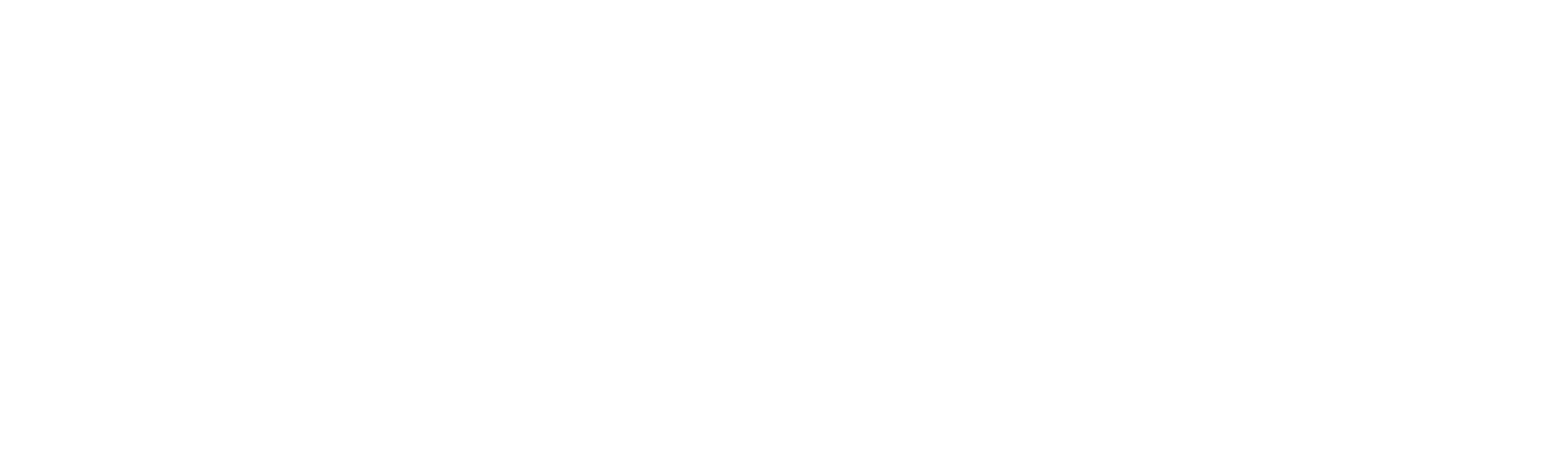 Pontos para Encaminhar
Data de reunião de Orientação para os membros do CTGGRCI;
Portaria nº 503, de 28/05/2020, Ministério da Educação.
Encaminhamento gerados pelo CGGGRCI;

Solicitação de realização dos cursos de capacitação por todos os técnicos administrativos do IFRO;
Solicitação da execução da descrição de todos os processos do IFRO:
Descrição dos processos elaborados pelo Campus Calama.
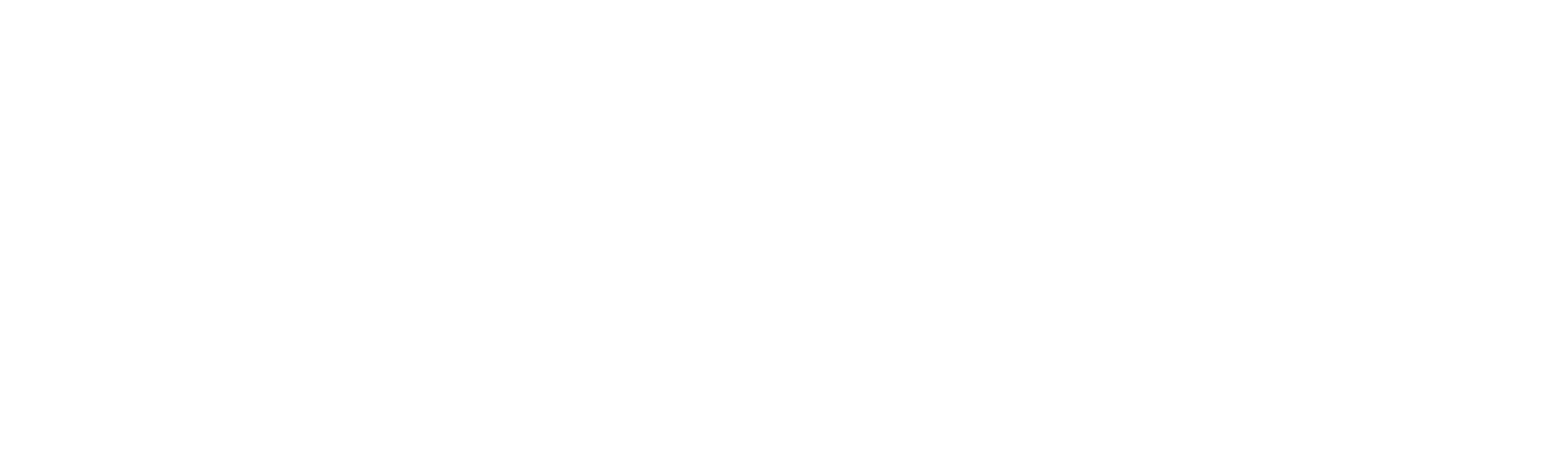 Plano de Trabalho
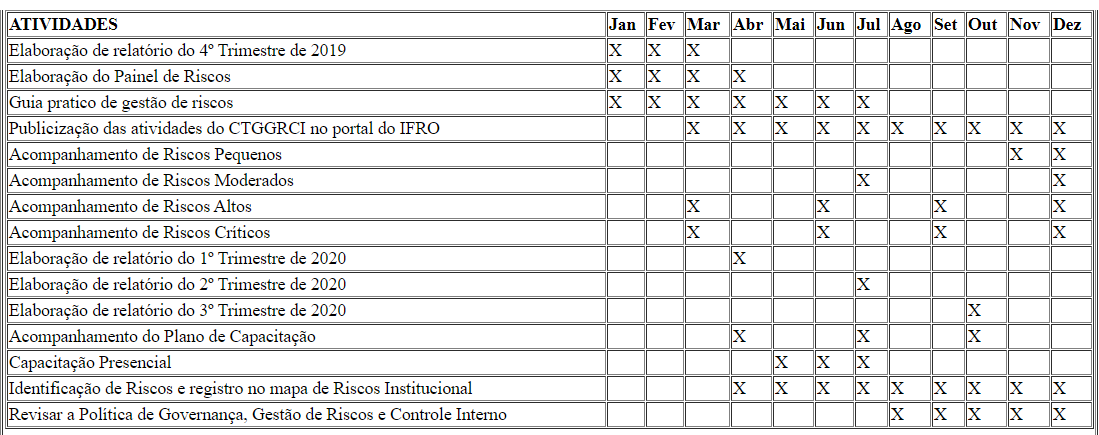 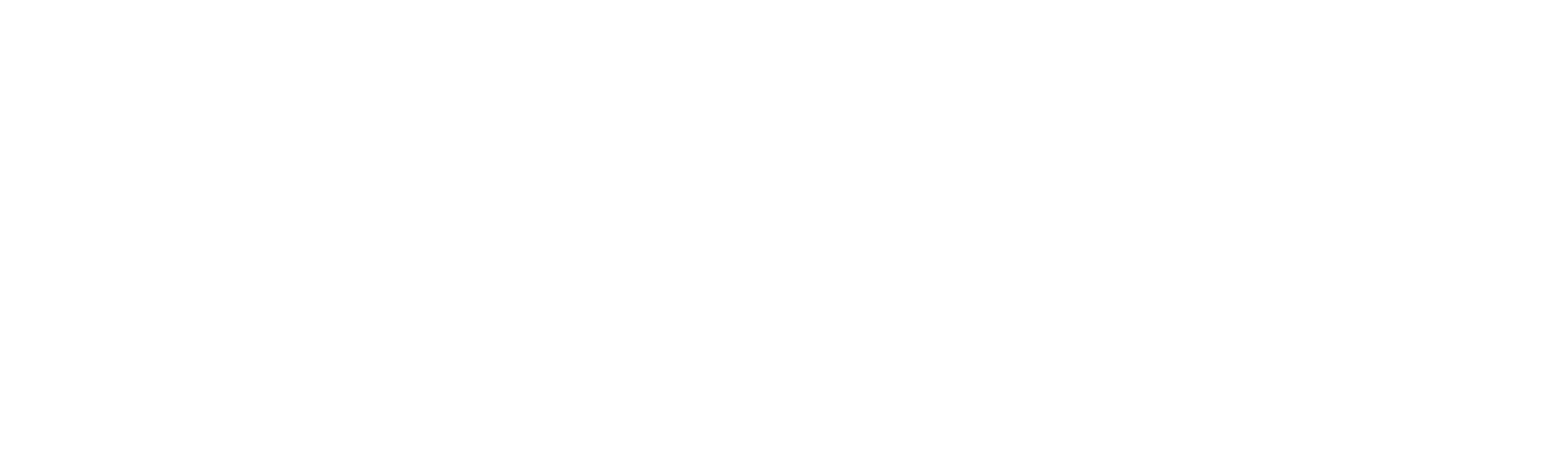 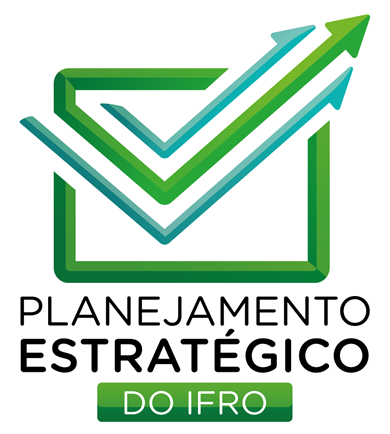 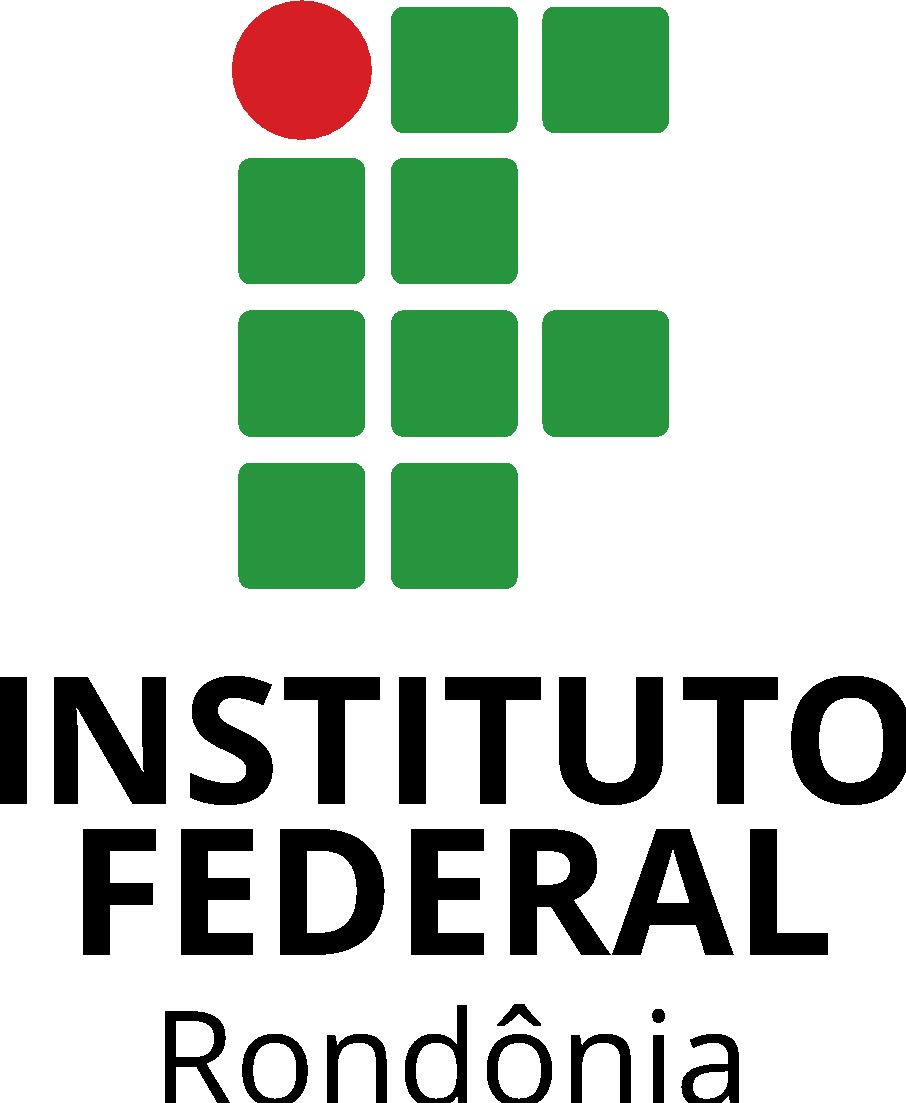 Muito Obrigado!
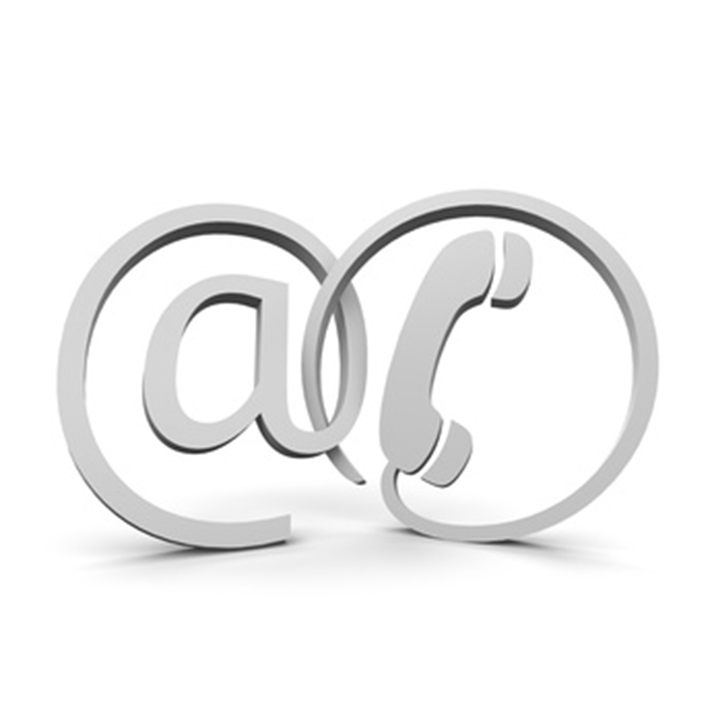 Pró-Reitoria de Desenvolvimento Institucional
Diretoria de planejamento
prodin@ifro.edu.br 
dplan@ifro.edu.br 
(69) 2182-9615